2.4 Periodic Trends
When the elements are arranged on the Periodic Table, certain characteristics of atoms show trends within the groups and periods.

 These trends are observed as a gradual increase or decrease in the value of these characteristics.
2.4 Periodic Trends
The trending of these characteristics is dependent on two properties of atoms:

The highest energy level that contains electrons
= each period adds another energy level around the nucleus

The number of protons and electrons in the atom
	= the more protons and electrons in the atom, the stronger the attractive force
2.4 Periodic Trends
There are 4 characteristics of atoms 
that we will study trends for:
 
Atom Size
Ionization Energy
Ion size
Electronegativity
Trend #1 – Atomic Radius
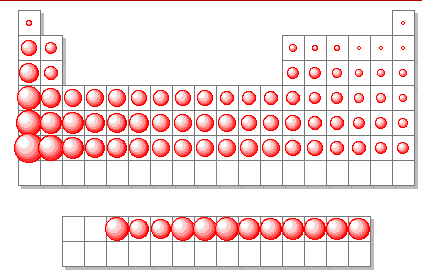 Trend #1 – Atomic Radius
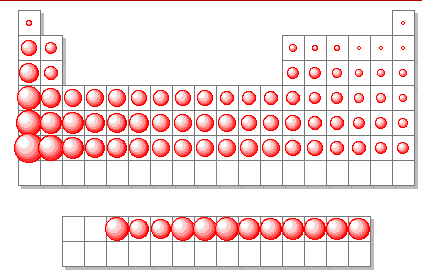 Going  Down a Group

Why do atoms get bigger going down a group?
Trend #1 – Atomic Radius
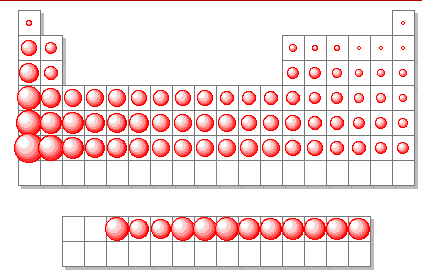 Going  Down a Group

Why do atoms get bigger going down a group?

Each period down adds another energy level around the nucleus, increasing the size of the atom
Trend #1 – Atomic Radius
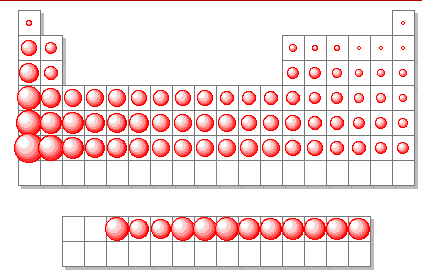 Going  Down a Group

Why do atoms get bigger going down a group?

Each period down adds another energy level around the nucleus, increasing the size of the atom 

Going Across a Period

Why do atoms get smaller  going left to right across a period?
Trend #1 – Atomic Radius
Going  Down a Group

Why do atoms get bigger going down a group?
Each period down adds another energy level around the nucleus, increasing the size of the atom 
Going Across a Period
Why do atoms get smaller  going left to right across a period?
The number of protons increases moving across a period, increasing the attraction between the nucleus and the electrons.  This attraction shrinks the atom.
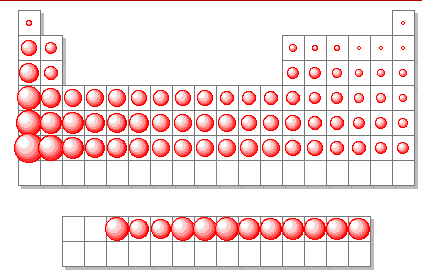 Trend #2 – Ionization Energy
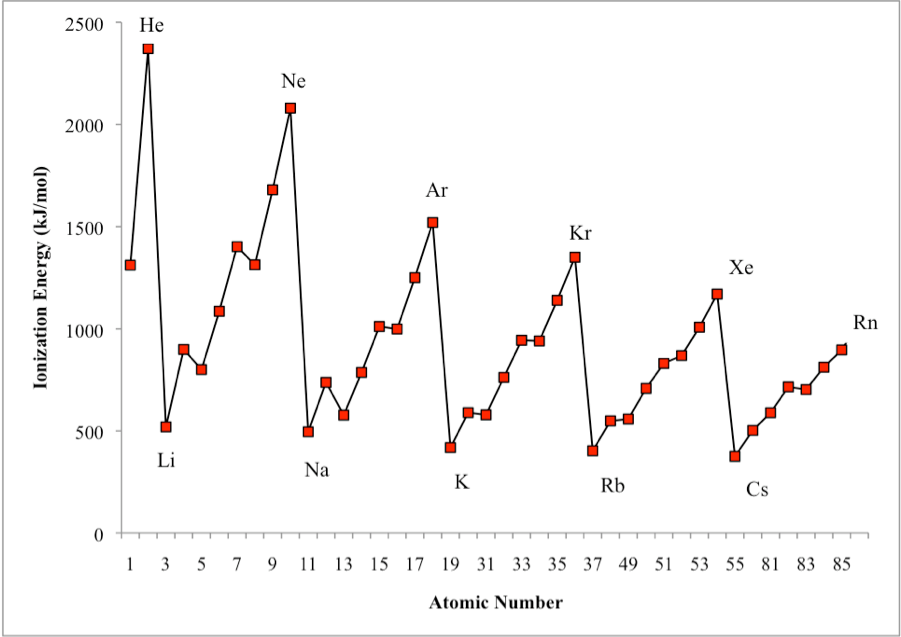 Trend #2 – Ionization Energy
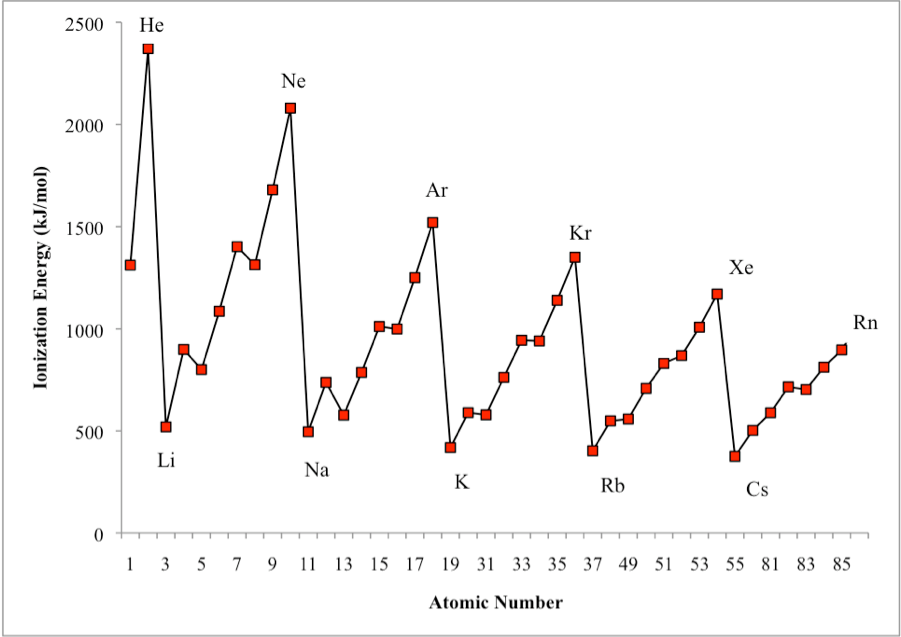 The higher the ionization energy for an atom, the harder  it is to remove an electron from the atom.
 
The lower the ionization energy for an atom, the easier  it is to remove an electron from that atom.
Trend #2 – Ionization Energy
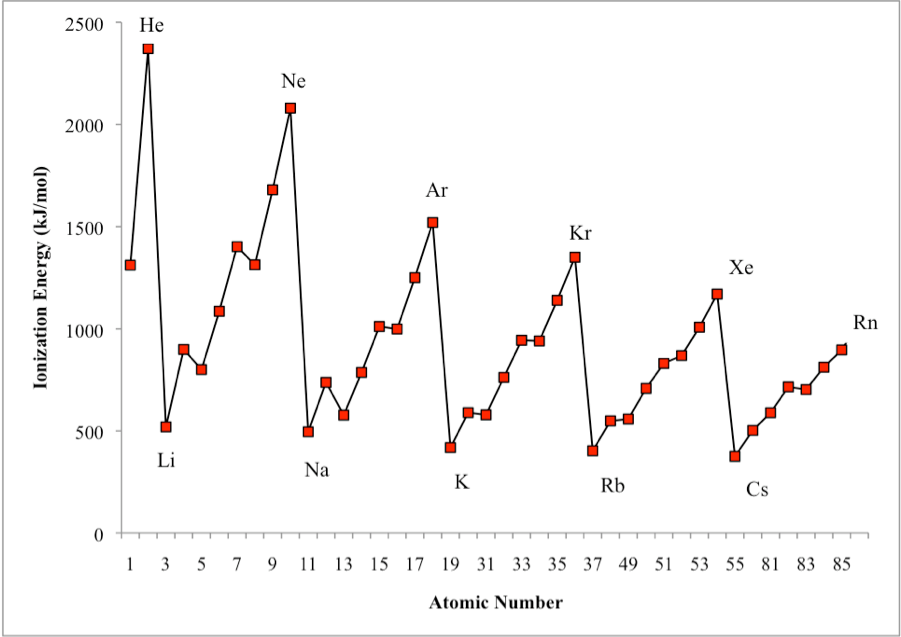 Going  Down a Group
Why is it easier to remove electrons from atoms further down a group?
Trend #2 – Ionization Energy
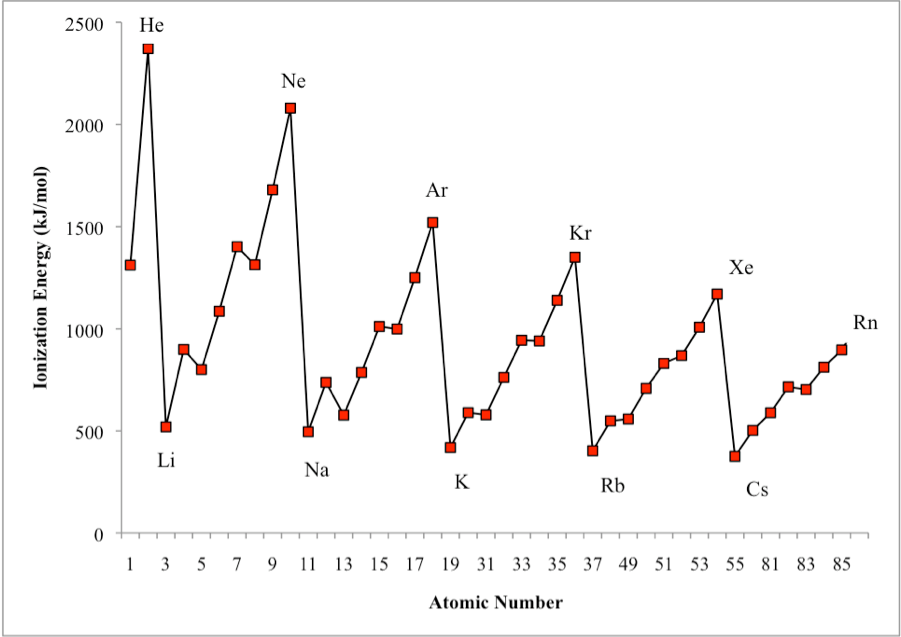 Going  Down a Group
Why is it easier to remove electrons from atoms further down a group?

The atoms are larger and electrons are farther from the nucleus. This makes the electrons easier to remove.
Trend #2 – Ionization Energy
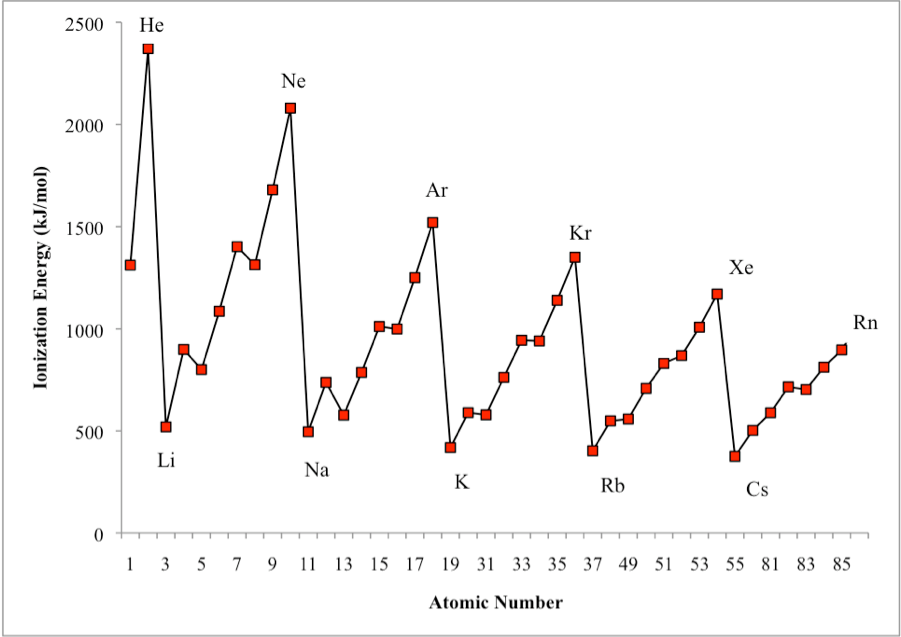 Going  Down a Group
Why is it easier to remove electrons from atoms further down a group?

The atoms are larger and electrons are farther from the nucleus. This makes the electrons easier to remove.

Going Across a Period
Why is it harder to remove electrons as you move left to right across a period?
Trend #2 – Ionization Energy
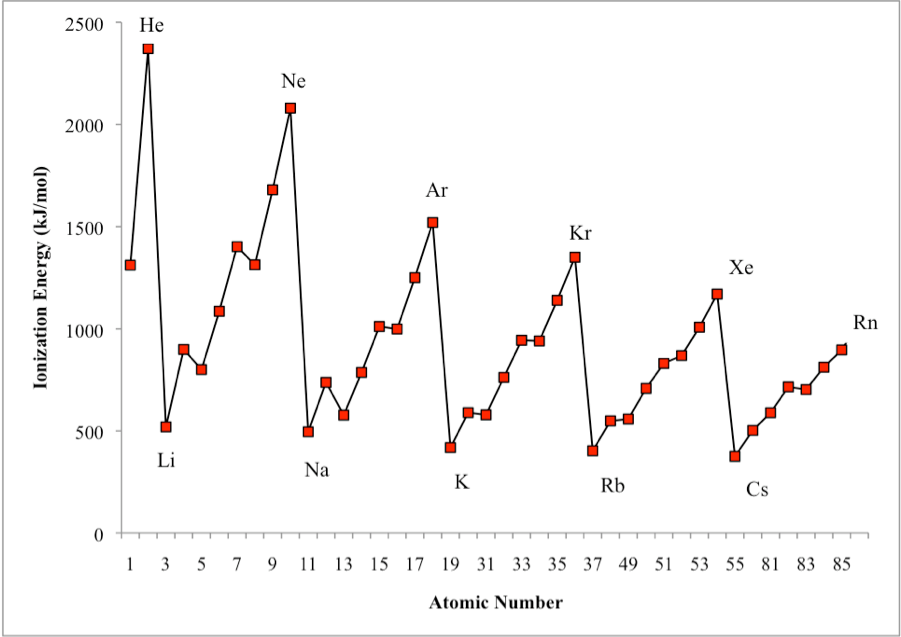 Going  Down a Group
Why is it easier to remove electrons from atoms further down a group?

The atoms are larger and electrons are farther from the nucleus. This makes the electrons easier to remove.

Going Across a Period
Why is it harder to remove electrons as you move left to right across a period?

The atoms are smaller moving right across the periodic table with electrons  closer to the nucleus. This makes the electrons harder to remove.
Trend #3 – Ion Size
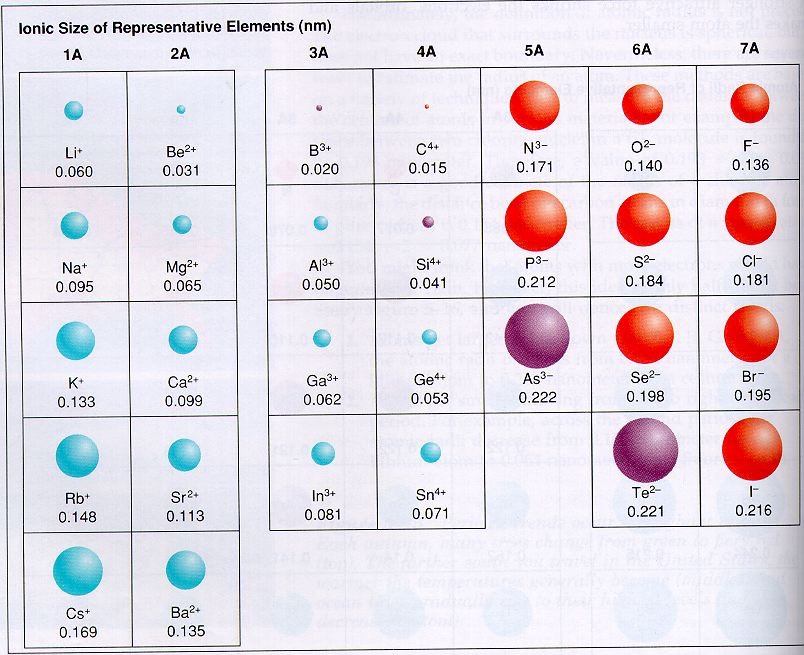 Trend #3 – Ion Size
An ion is an atom that has lost or gained an electron(s).
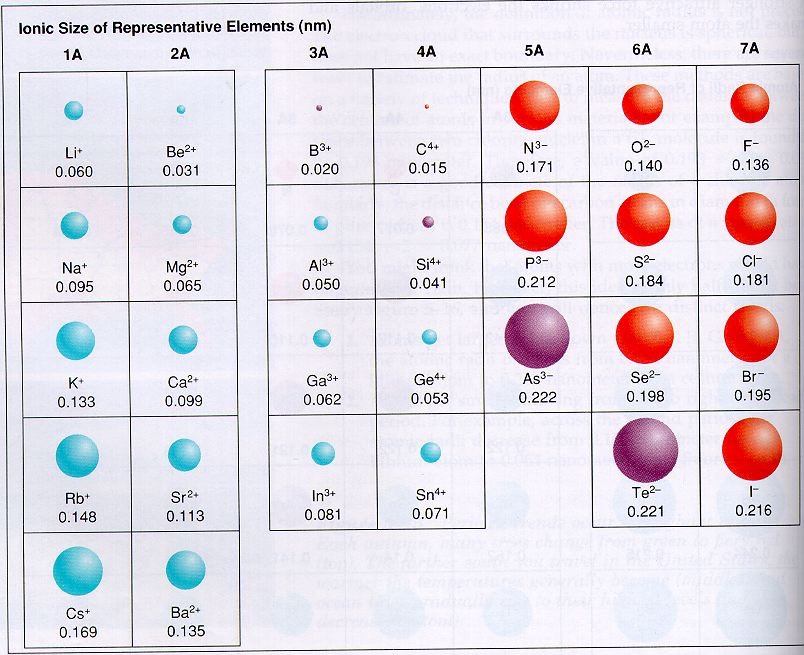 Trend #3 – Ion Size
An ion is an atom that has lost or gained an electron(s).



Metals have low ionization energies and lose electrons easily. Metal ions are smaller than the original atom since they lost electrons.
 
Nonmetals have high ionization energies and gain electrons easily. Nonmetal ions are larger than the original atom since they gained electrons.
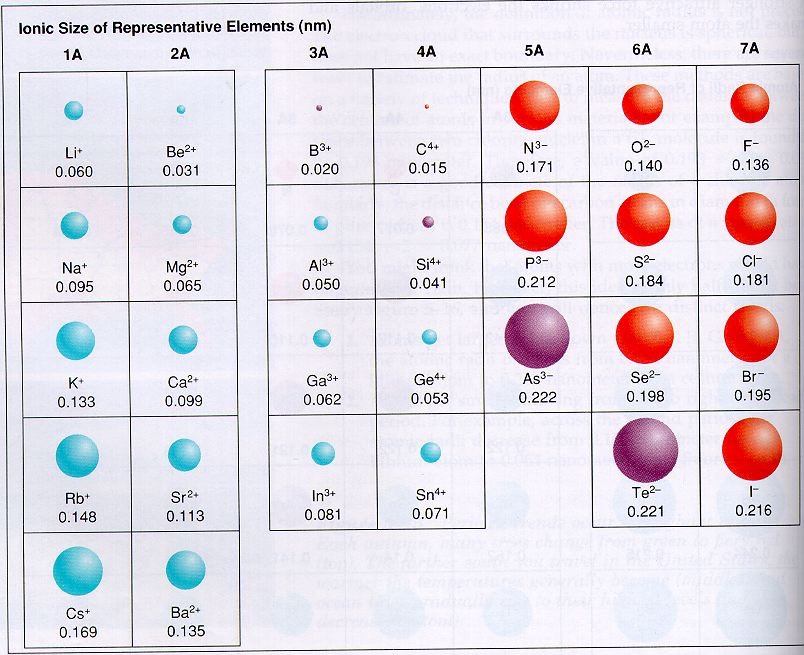 Trend #3 – Ion Size
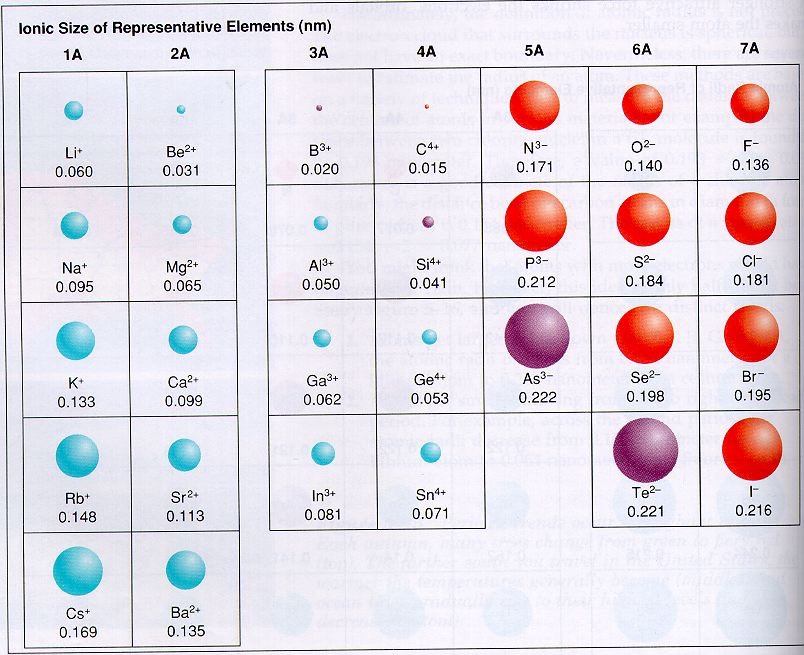 Even though the size of ions increases when moving from metals to nonmetals across a period, the overall trend for both metals and nonmetals is a decrease in ionic size.
Trend #4 – Electronegativity
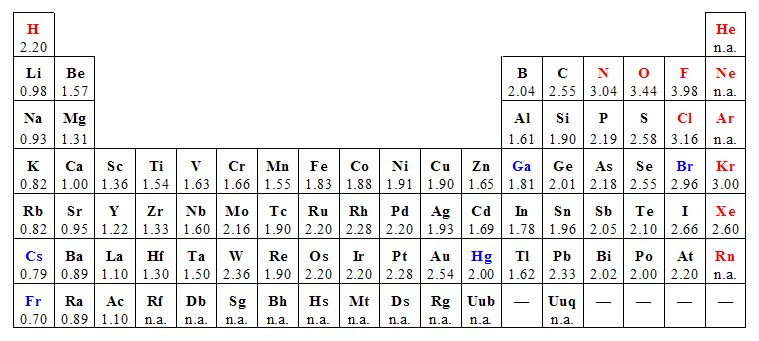 Trend #4 – Electronegativity
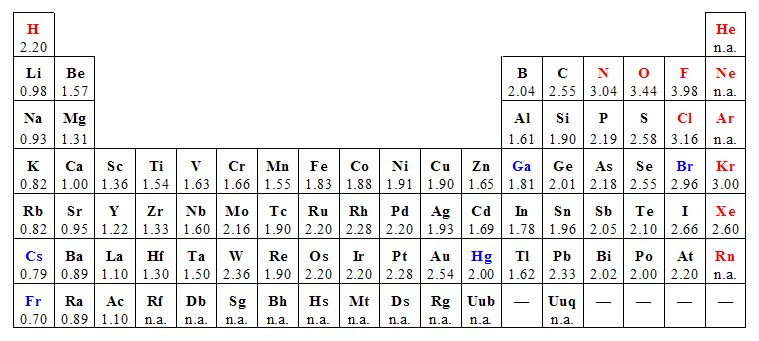 Going Down a Group
What is the trend for electronegativity going down a group?
Trend #4 – Electronegativity
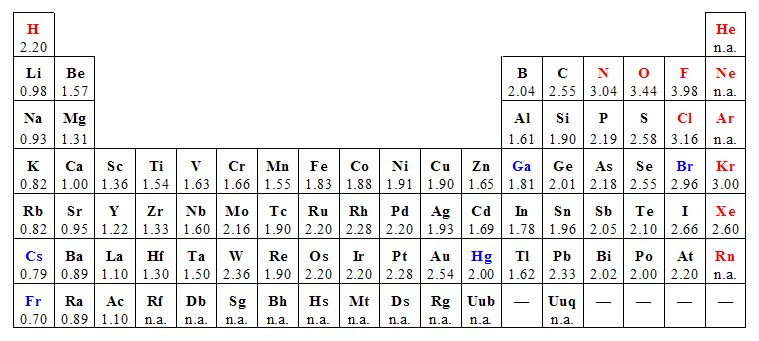 Going Down a Group
What is the trend for electronegativity going down a group?
 
Electronegativity decreases moving down a group
Trend #4 – Electronegativity
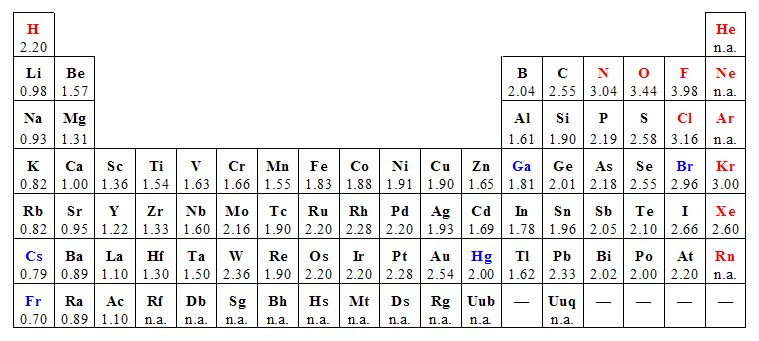 Going Across a Period
What is the trend for electronegativity going right across a period?
Trend #4 – Electronegativity
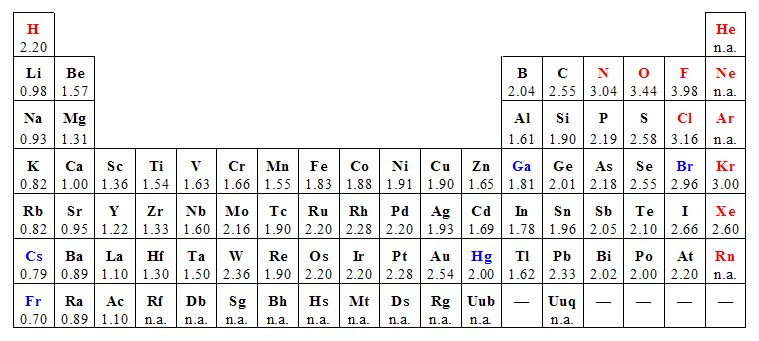 Going Across a Period
What is the trend for electronegativity going right across a period?

Electronegativity increases moving left to right across a period.